Instructions:
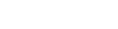 1. Add the project name
2. Define the tasks
TASKS:

1. Move the blue arrow representing a task across its column to mark itsposition on the chart (i.e. the time when you’ll tackle it)

2. Select and stretch the blue arrow representing a task across its column
to mark its duration
MILESTONES:

1. To set each milestone, select one of the 2 stars, and drag & drop it to the desired
month on the timeline

2. Add the milestone next to the remaining star under the timeline
DEADLINES:

1. To set a deadline, select a red star and drag & drop it to the desired
month on the timeline

2. Add notes about the tasks below
PROJECT DEADLINE:

1. To mark the project deadline, select the yellow star and drag & drop it
to the desired month on the timeline
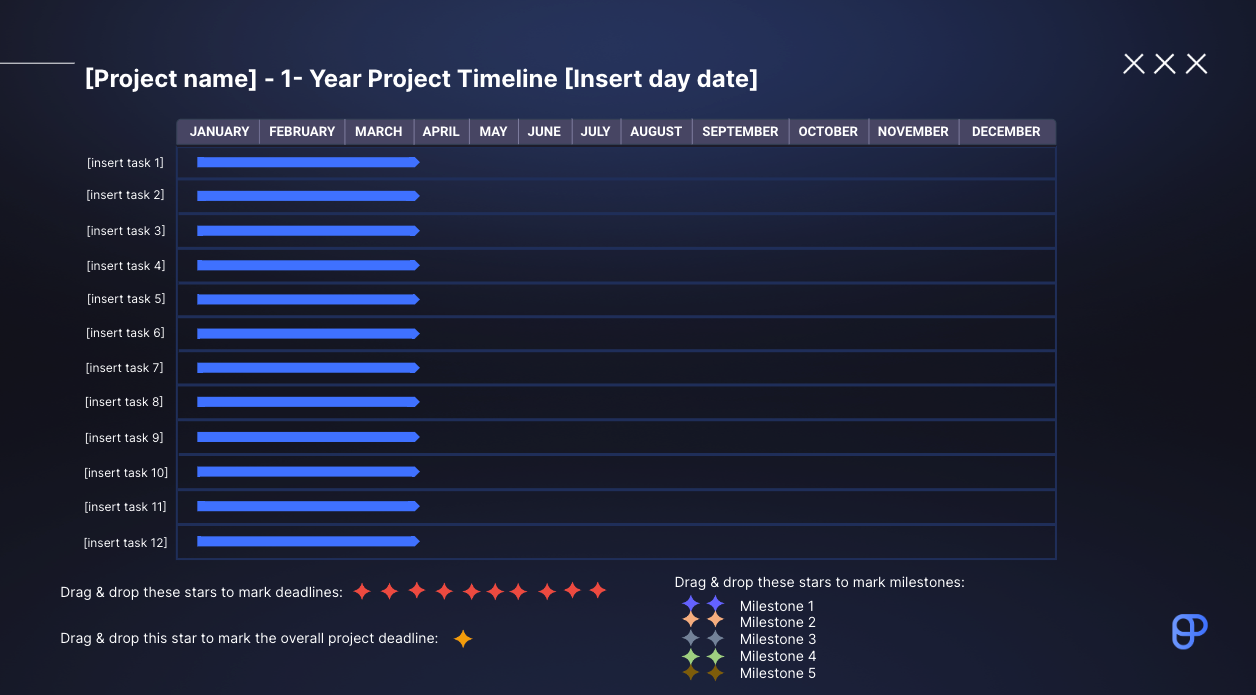 PRODUCTIVITY TIP: Use Plaky to manage your projects more efficiently
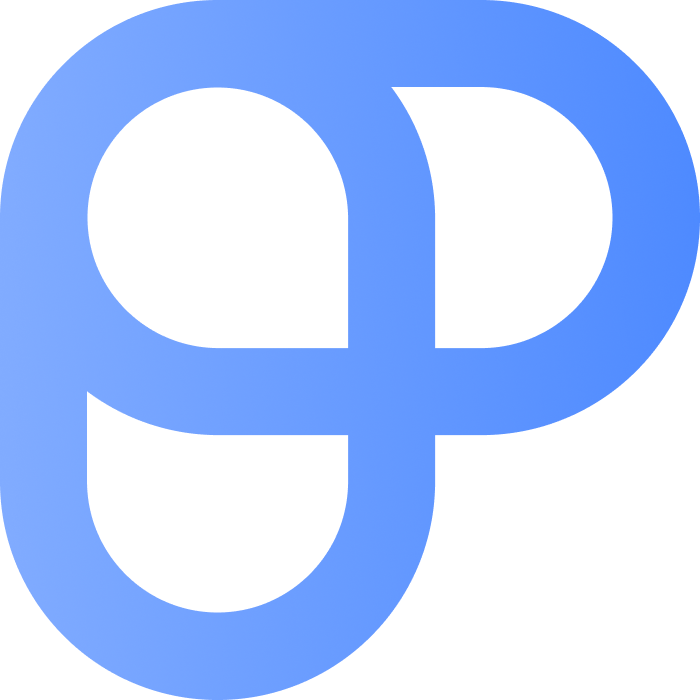 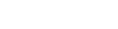 [Project name] - 1-Year Project Timeline [Insert day date]
JANUARY      FEBRUARY      MARCH      APRIL      MAY      JUNE      JULY      AUGUST      SEPTEMBER      OCTOBER      NOVEMBER       DECEMBER
[insert task 1]
[insert task 2]
[insert task 3]
[insert task 4]
[insert task 5]
[insert task 6]
[insert task 7]
[insert task 8]
[insert task 9]
[insert task 10]
[insert task 11]
[insert task 12]
Drag & drop these stars to mark milestones:
Drag & drop these stars to mark deadlines:
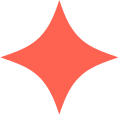 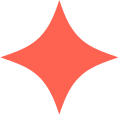 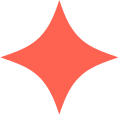 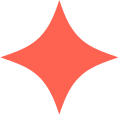 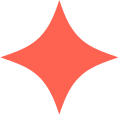 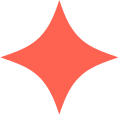 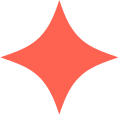 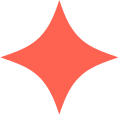 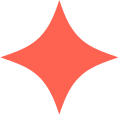 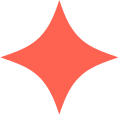 Milestone 1 
Milestone 2
Milestone 3
Milestone 4
Milestone 5
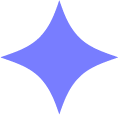 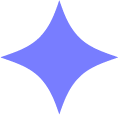 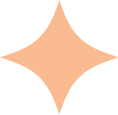 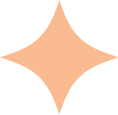 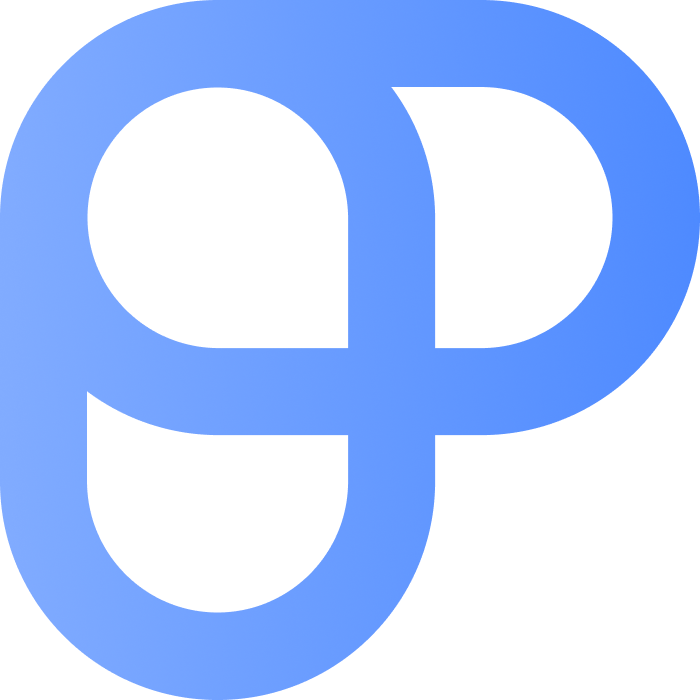 Drag & drop this star to mark the overall project deadline:
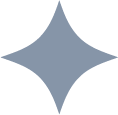 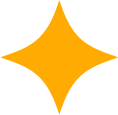 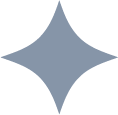 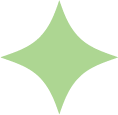 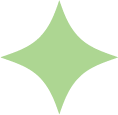 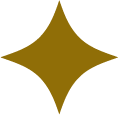 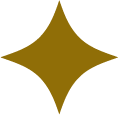